Channel ModificationWashington Dept. Forestry, 2004, Channel Modification Techniques
Katie Halvorson
Overview:
Purpose
What makes for successful modification
Channel form
Planform
Cross section
Channel profile
Sediment transport
Design
Bank reconstruction
Monitoring
Channel modification projects:
Purpose: “accelerate recovery to a stable, sustainable channel form that is in dynamic balance with its sediment, large-wood, and flow regime.”
Immediate benefits by creating improved habitats
Successful channel modification will include:
Improved stability 
Improved sorting of gravels for spawning habitats
Improved water access to floodplain
Greater diversity in channel bedforms
Improved riparian zones
Improved habitat quality
Physical effects of channel modification
Alters way energy is dissipated through reach and it effects:
Volume of sediment transported
Hydraulic variables
Large wood transport and retention
Channel Form
Planform
Shape in map view
Defined by sinuosity
Cross-section
Width and depth from bank to bank and across floodplain
Profile
Slope variability along channel bed
Channel form cont.
Integrated feature
Modifications
Reconstruction of channel
Installation of structural feature to induce change
Helps reduce bank erosion and control channel migration
Planform
How to increase sinuosity:  
increase diversity of sizes and sorting of sediment
Increase vertical topography
Addition of point bars
Cross section change
Alter depth, shape, width and modification of banks and bars.
Accomplished by:  
narrowing channel by restoring vegetation that redirects flow 
 removing levees
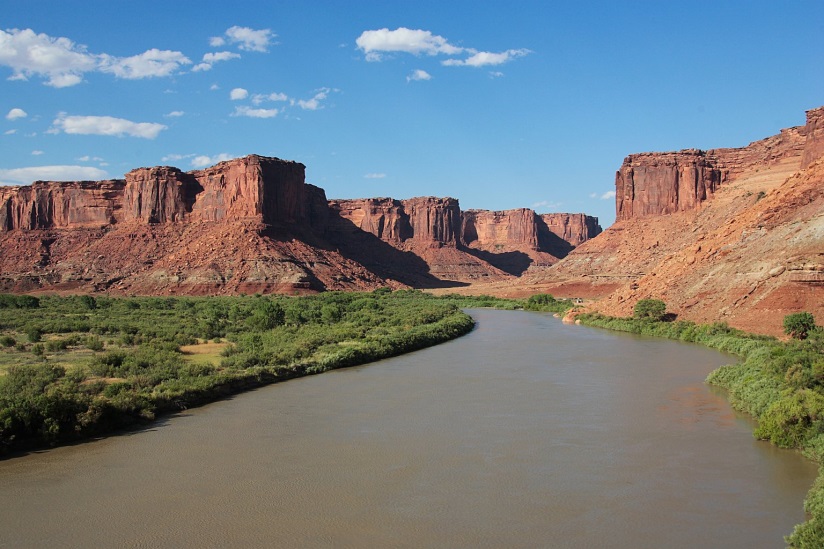 Channel profile
Refers to variation of  slope in a channel bed 
Influences the passage of fish 
Placement of large woody debris
Reconfiguration of stream length
Sediment transport
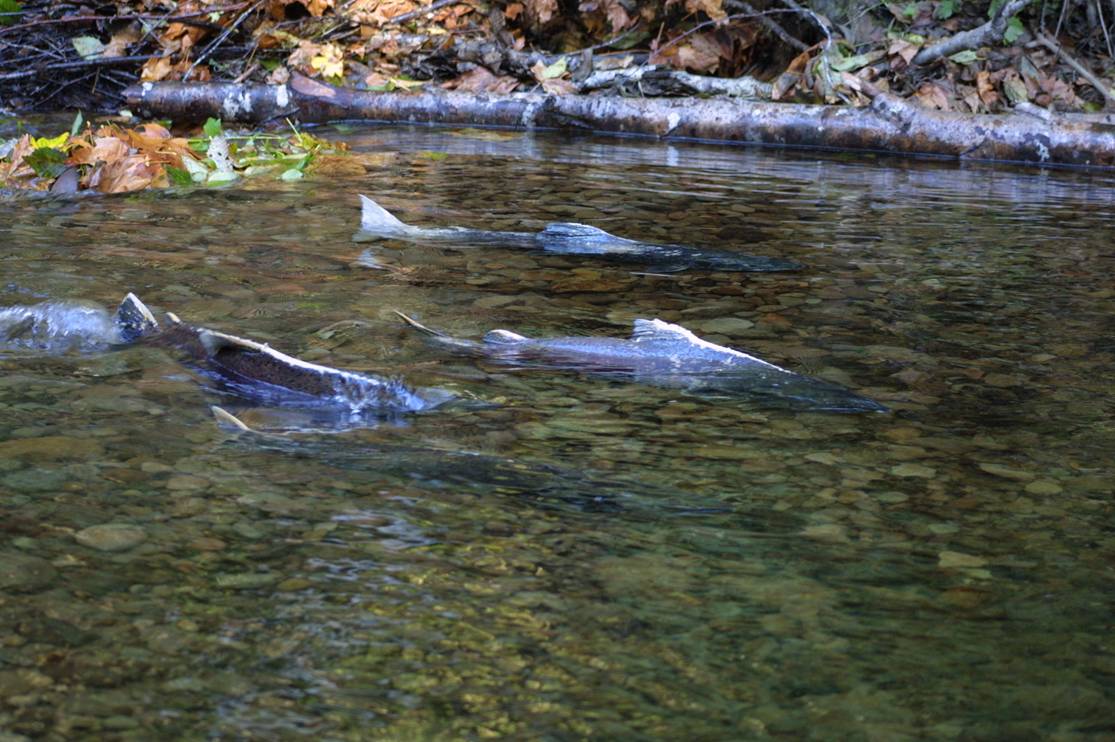 Can enhance and provide habitat
Size and shape will influence quality of habitat
Size and shape of channel will determine size and sorting of material
Channel modification design
Analog- replicating channel from historical data
Best used when watershed hydrologic and sediment have not been changed much
Empirical- uses equations 
Helps relate channel characteristics derived from universal data sets
Analytical- equations and models
Used when sediment dynamics and hydrology are changing
Bank reconstruction
Most channels will require reconstruction on at least one side
Will change hydraulic conditions
Can affect stability of other banks
Monitoring:
Not a large enough emphasis
“the importance of reporting project monitoring results cannot be overstated.”
Only way to learn what does and doesn’t work
In conclusion:
Purpose: “accelerate recovery to a stable, sustainable channel form that is in dynamic balance with its sediment, large-wood, and flow regime.”
Look at channel form and specifics to come up with a design and continue to monitor during and after modifications.